THE NUMBER ONE WORLDWIDE IN THE MEDICAL AIDS SECTOR
THE MEETING PLACE FOR THE MODERN MEDICAL AIDS INDUSTRY
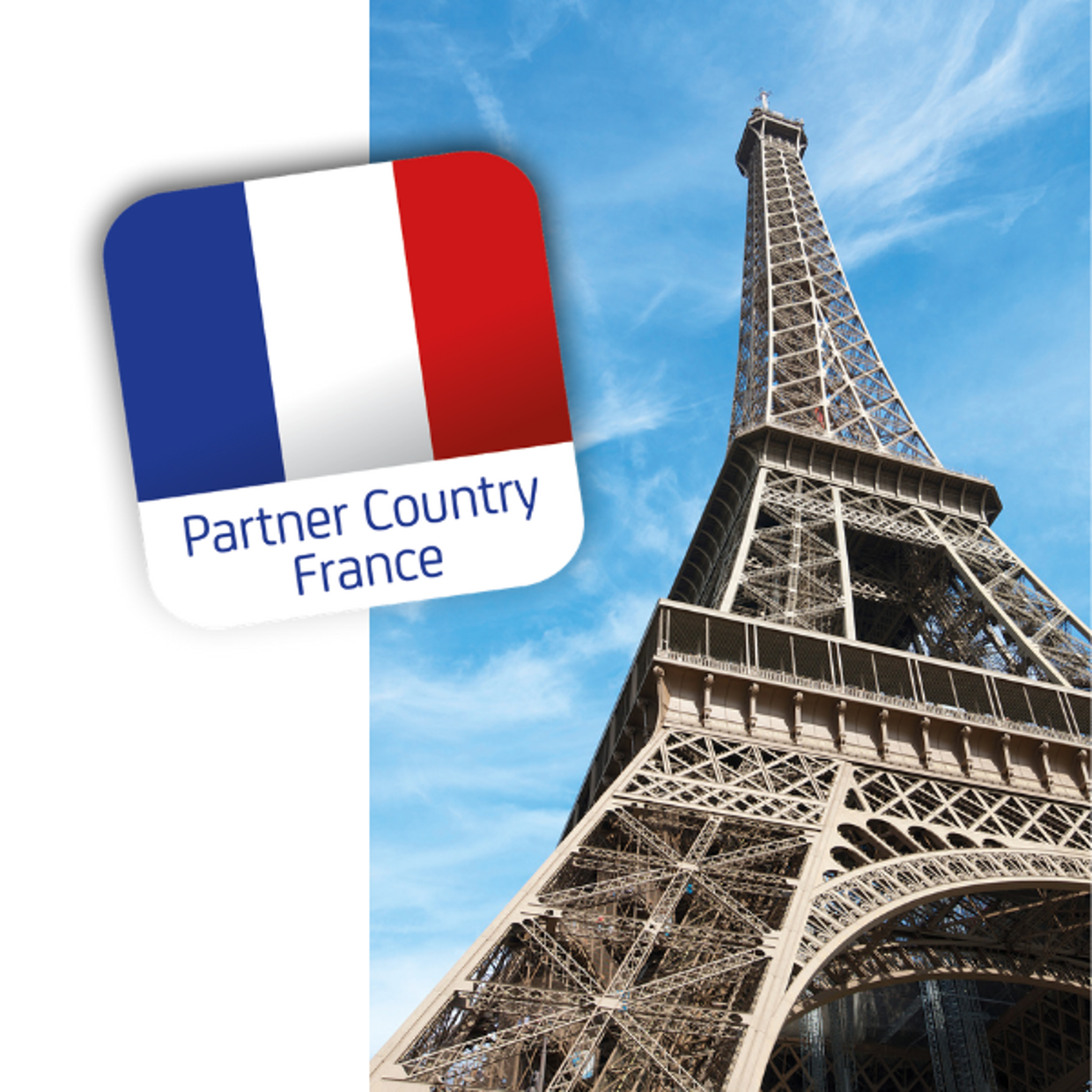 OTWorld 2024 combines a top-class world congress with the world’s leading international trade show and sets new standards for modern orthopaedic treatment and care.

      20,000  visitors from 90 countries
     500  international exhibitors
     320  international speakers
  2,500  congress participants
1
World Congress for O&P
Prosthetics, Orthotics
Orthopaedic footwear technology
Rehabilitation
Paediatric/adolescent orthopaedics and neuro-orthopaedics
Biomechanics
Materials research, production technology
Digitalization
Sports orthopaedics/Parasport
Physiotherapy
Ambient assisted living
Learning systems, Robotics
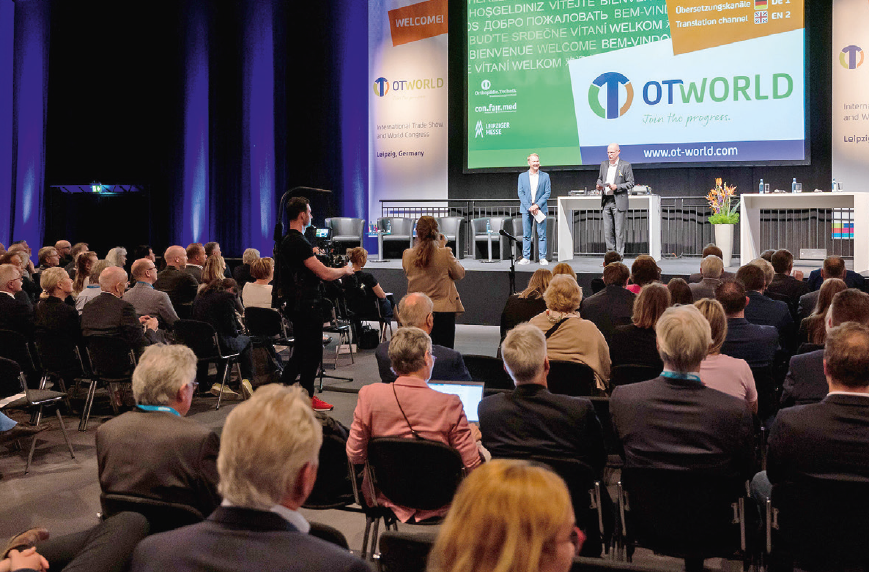 CPD credits and certification for 
prosthetists and orthotists, 
orthopaedic footwear technicians 
physicians and physiotherapists

Congress languages English and German
2
International Trade Show
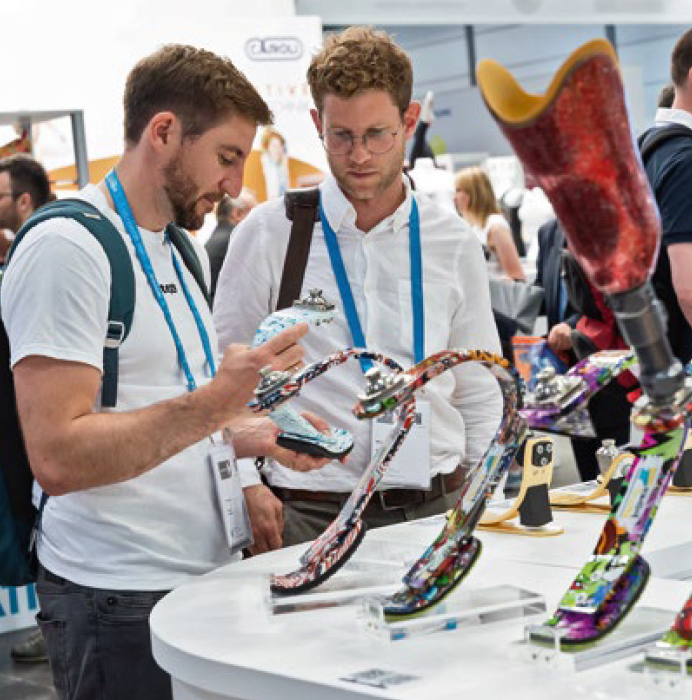 Global market overview in prosthetics, orthotics, orthopaedic footwear technology, rehabilitation and compression therapy

Unique showcase of innovations in 3D printing and additive manufacturing

Concepts and medical aids in 9 treatment areas (mobility limitations, diabetes & vascular diseases, stroke, back, cancer, sports injuries, prevention, etc.)
3
OTWorld 2024 – Secure your ticket NOW
Join the progress!
Secure your ticket by 31 March 2024 and benefit from the Early Bird discount.
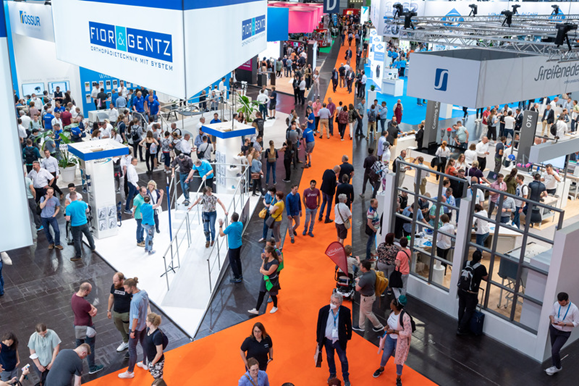 NEW: The entire congress programme is available with the OTWorld complete ticket!

NEW: Attendance at all workshops is included in the OTWorld trade show ticket.
4
We look forward to seeing you!
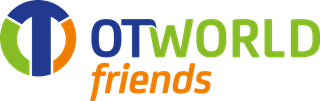 We are part of OTWorld.friends, a network of associations and professional societies around the world that support the knowledge transfer at OTWorld.
We look forward to seeing you in Leipzig, Germany, 14 - 17 May!
5